2023 Mathematics Standards of Learning
Algebra 2
Overview of Revisions  from 2016 to 2023
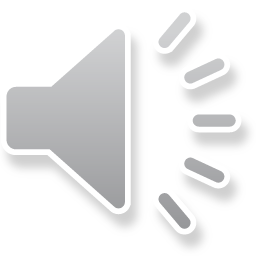 1
[Speaker Notes: Welcome to the Algebra 2 presentation focused on the 2023 Mathematics Standards of Learning. The Proposed 2023 Mathematics Standards of Learning (SOL) were approved by the Board of Education on August 31, 2023.​]
Purpose
Overview of the 2023 Mathematics Standards of Learning
Highlight information included in the Standards (including the Knowledge and Skills)
Referenced documents available at the Virginia Department of Education 2023 Mathematics Standards of Learning webpage.
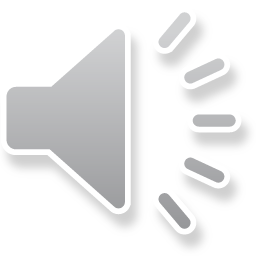 2
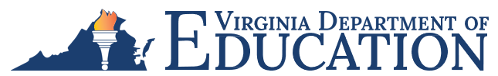 [Speaker Notes: Our purpose is to provide an overview of the changes to the standards and to highlight information included in the knowledge and skills.]
Agenda
2023 Mathematics Standards of Learning Focus
Documents Currently Available
Standards of Learning Document
Overview of Revisions (2016 to 2023 Mathematics Standards of Learning) document 
Comparison of 2016 to 2023 Standards
Expressions and Operations
Equations and Inequalities
Functions
Statistics
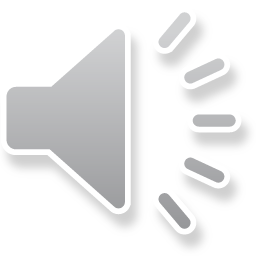 3
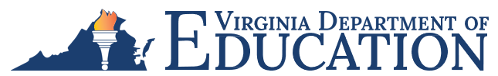 [Speaker Notes: During this presentation, information will be shared regarding the 2023 Mathematics Standards of Learning documents that are currently available and the focus of the 2023 standards. Then a detailed comparison of the 2016 standards to the newly adopted 2023 standards will be provided.]
2023 Mathematics Standards of Learning Focus
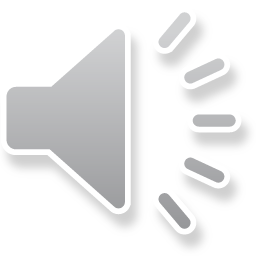 4
[Speaker Notes: The focus of the 2023 Mathematics Standards of Learning are included in the following slides.]
2023 Standards of Learning Focus
The Mathematics Standards of Learning:
Include challenging mathematics content;
Reinforce foundational mathematics skills;
Support the application of mathematical concepts; and
Build coherently in complexity across grade levels.
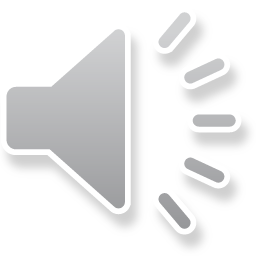 5
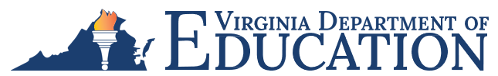 [Speaker Notes: The mathematics standards of learning include challenging mathematics content, reinforce foundational mathematics skills, support the application of mathematical concepts, and build coherently in complexity across grade levels.]
2023 Mathematics SOL Guiding Principles
Raise the Floor; Remove the Ceiling
Ensure Every Student Builds Strong Mathematics Foundational Skills
Master Critical Content
Integrate Mathematics Across All Content Areas
Prepare Teachers to Teach Mathematics Accurately and Effectively
Apply Mathematics to Better Use Technology
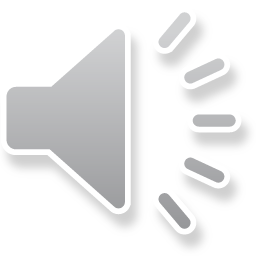 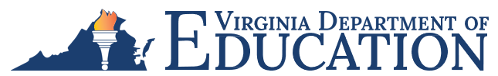 [Speaker Notes: There are six Guiding Principles included in the Virginia’s 2023 Mathematics Standards of Learning document that represent the values and beliefs upon which the revised standards were created. Preparing Virginia’s students to pursue higher education, to compete in a modern workforce, and to be informed citizens requires rigorous mathematical knowledge and skills. Students must gain an understanding of fundamental ideas in number sense, computation, measurement, geometry, probability, data analysis and statistics, and algebra and functions, and they must develop proficiency in mathematical skills. The six guiding principles are as follows:

Raise the Floor; Remove the Ceiling:  
Ensure Every Student Builds Strong Mathematics Foundational Skills:  
Master Critical Content:  
Integrate Mathematics Across All Content Areas:  
Prepare Teachers to Teach Mathematics Accurately and Effectively:  
Apply Mathematics to Better Use Technology:]
Mathematics Process Goals for Students
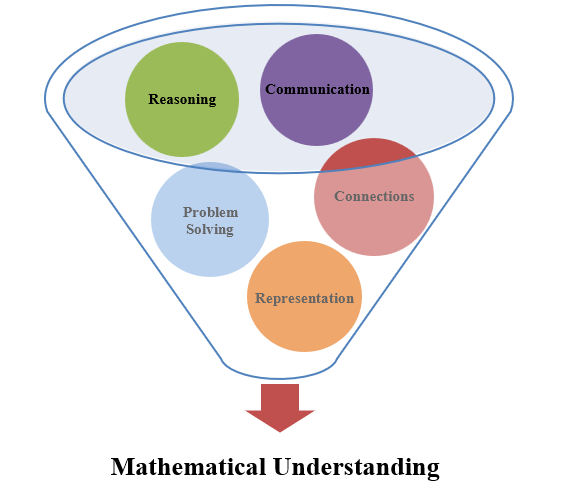 The content of the mathematics standards is intended to support the five process goals for students.
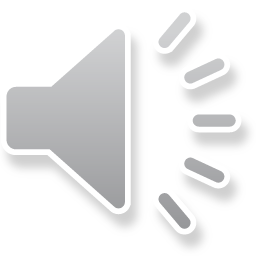 7
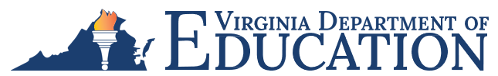 [Speaker Notes: The 2023 Mathematics Standards of Learning foster the application of the five mathematical process goals including reasoning, communication, problem solving, connections, and representation, and set students up to recognize and see mathematics in real-world applications.  These processes support students in building understanding of mathematics.]
Standards of Learning Supporting Documents
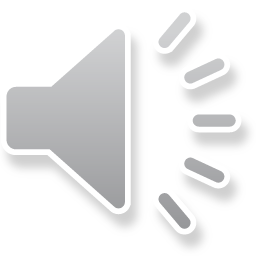 8
[Speaker Notes: Virginia Department of Education documents supporting the transition to the 2023 Mathematics Standards of Learning will now be shared.]
Standards Document
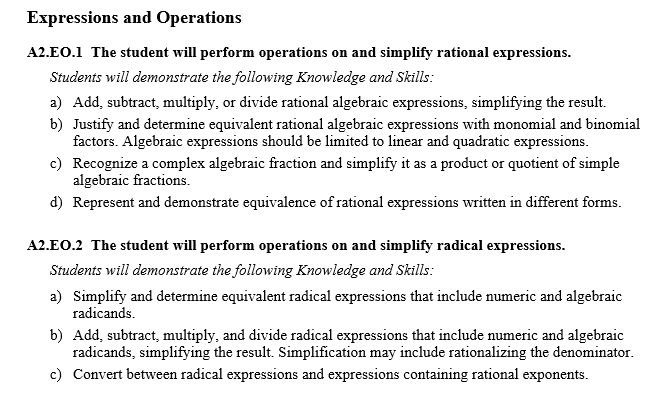 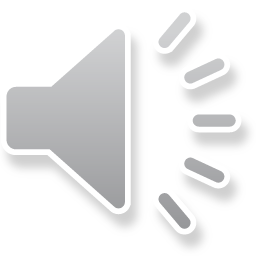 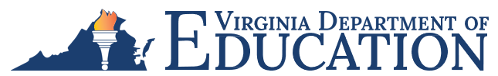 [Speaker Notes: The 2023 Mathematics Standards of Learning Document includes the standards and the knowledge and skills associated with each standard. This slide shows an example from the Algebra 2 Standards Document.]
Changes to Numbering of the SOL
Second SOL within this strand
Course
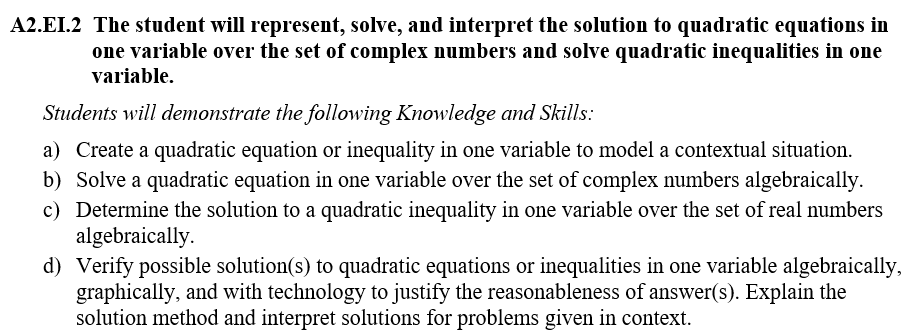 Equations & Inequalities Strand
KEY:  EO = Expressions and Operations; EI = Equations and Inequalities; F = Functions; ST = Statistics
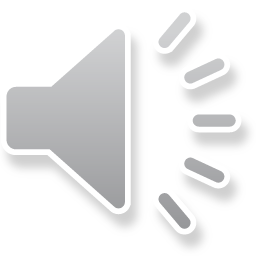 10
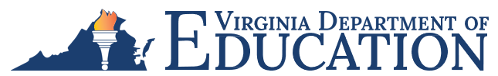 [Speaker Notes: The new numbering system for the standards makes it clear within which strand a standard exists. For instance, the sample shown on the screen highlights A2.EI.2.  A2 indicates the course, Algebra 2; EI indicates the Equations and Inequalities Strand; and 2 indicates that this is the second standard of learning in this strand.  The key shown at the bottom of the screen provides the abbreviations for each of the strands.]
Overview of Revisions (2016 to 2023 Mathematics Standards of Learning) document
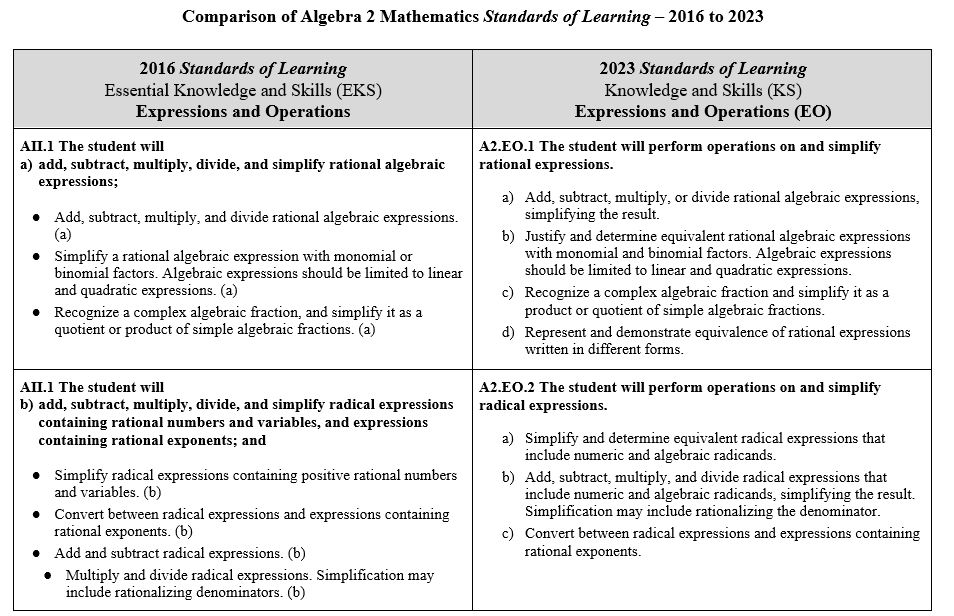 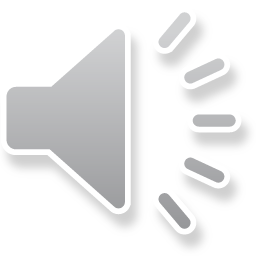 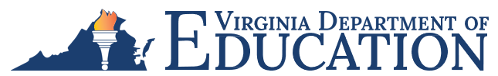 [Speaker Notes: An Overview of Revisions document has been created for each grade or course.  This presentation provides a detailed comparison between the 2016 Standards of Learning and the 2023 Standards of Learning and is based upon the Overview of Revisions document.]
Overview of Revisions- Summary of Changes (1 of 2)
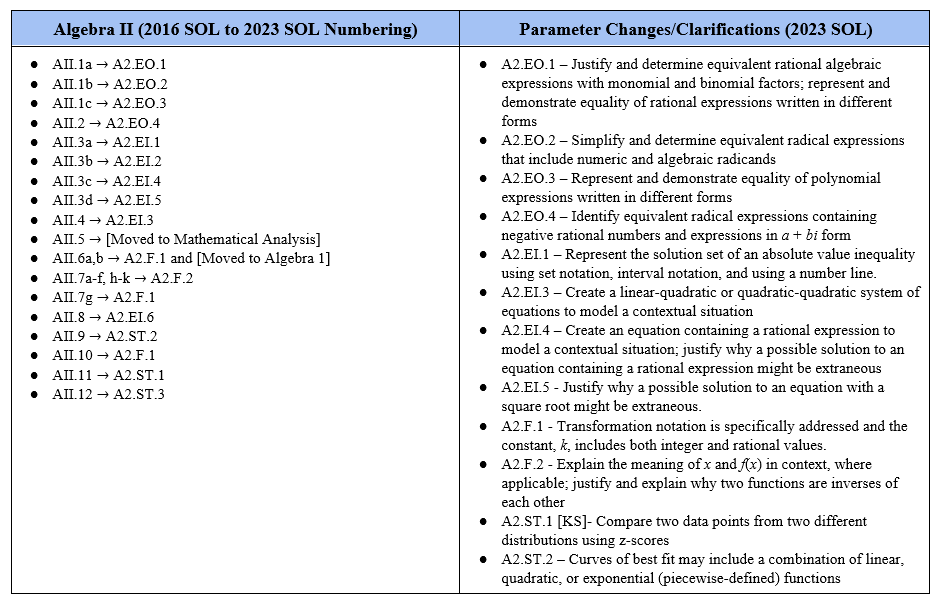 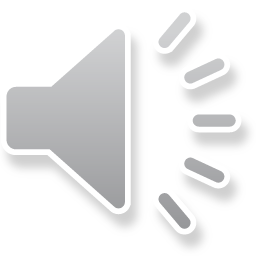 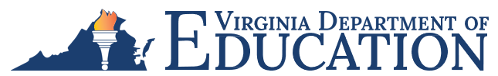 [Speaker Notes: At the end of the Overview of Revisions document there is a summary of changes table. One section of the table provides an overview of the changes to the numbering of the standards. Another section provides information regarding the prominent parameter changes and clarifications. Parameter changes and clarifications might be related to an increase or decrease in the limiters of the standards or the knowledge and skills; but might also be related to the depth of understanding of the content or scope of the content.]
Overview of Revisions- Summary of Changes (2 of 2)
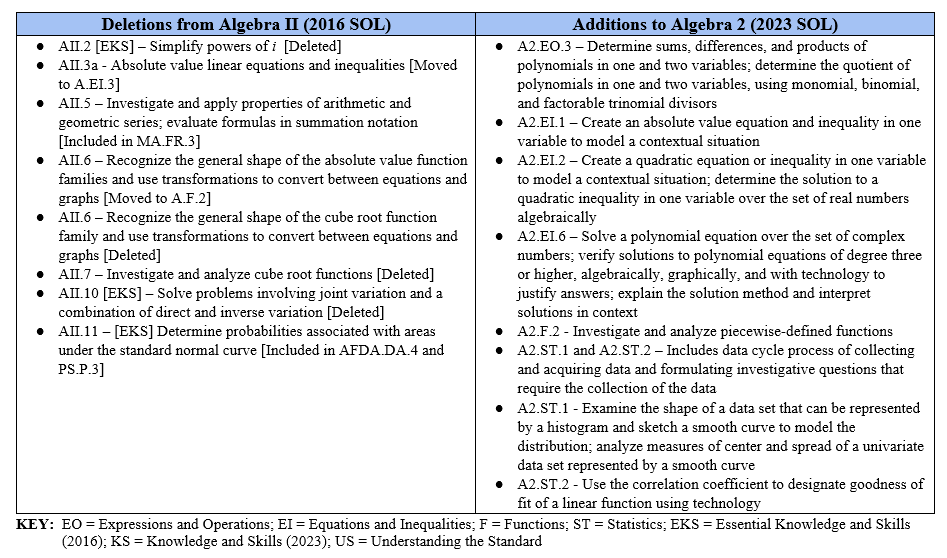 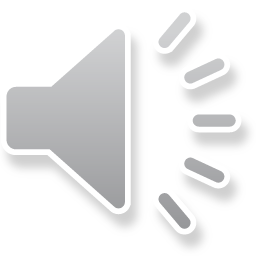 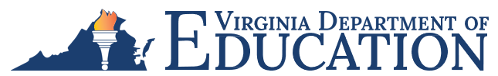 [Speaker Notes: The other two sections of the table include deletions from 2016 standards and addition of content to the 2023 standards.]
Comparison of 2016 Mathematics SOL to 2023 Mathematics SOL
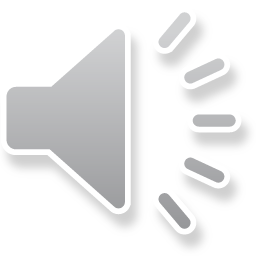 [Speaker Notes: During the remainder of the presentation, we will take a closer look at the revisions to the 2016 standards that resulted in the new 2023 standards.]
Expressions & Operations
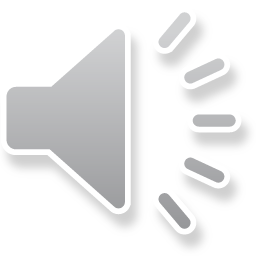 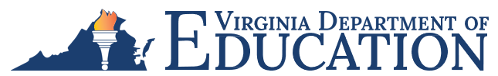 [Speaker Notes: We will first examine the changes that occurred in the Expressions and Operations strand.]
Standard AII.1a (2016) - Standard A2.EO.1 (2023)
Revisions:
A2.EO.1b - In addition to simplifying rational expressions, students are asked to justify their work.
A2.EO.1d - Students are asked to recognize that simplifying a rational expression creates an equivalent form of the expression.
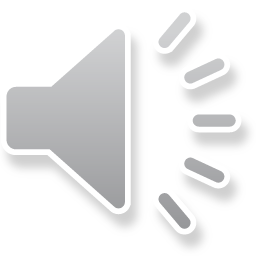 16
[Speaker Notes: Throughout this presentation red text in the 2023 column indicates a change or addition to the content at this level. Red text in the 2016 column provides notes about where content may have been moved or deleted. You will also see symbols that indicate content that is NEW to the grade level or course.

In the 2016 Standards, AII.1 described the different types of expressions that students needed to work with. These expressions have been separated into different standards for the 2023 Standards.

2016 standard AII.1a has been renumbered A2.EO.1. This standard is about performing operations and simplifying rational expressions. New to the standard is having students recognize that simplifying a rational expression creates a different, but equivalent algebraic representation of the expression.]
Standard AII.1B (2016) - Standard A2.EO.2 (2023)
Revisions:
A2.EO.2a - Students are asked to recognize that simplifying a radical expression creates an equivalent form of the expression.
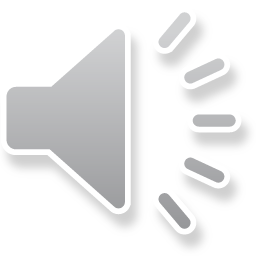 17
[Speaker Notes: 2016 SOL AII.1b has been renumbered A2.EO.2. This standard is about performing operations and simplifying radical expressions. As with A2.EO.1, students will recognize that simplifying an algebraic expression containing a radical expression creates a different, but equivalent algebraic representation of the expression.]
Standard AII.1C (2016) - Standard A2.EO.3 (2023)
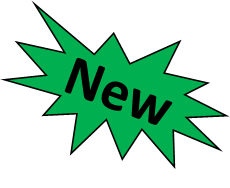 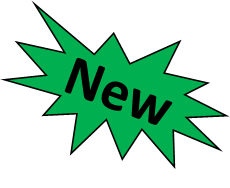 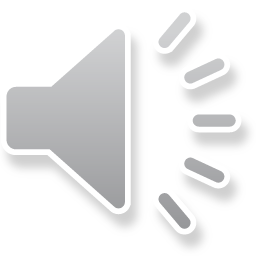 Revisions:
A2.EO.3a - Students are asked to determine sums, differences, and products of polynomials in one and two variables.
A2.EO.3c - Students are asked to determine the quotient of polynomials in one and two variables using monomial, binomial, and factorable trinomial divisors.
A2.EO.3d – Students will represent and demonstrate equality of polynomial expressions written in different forms
18
[Speaker Notes: 2016 standard AII.1c has been renumbered A2.EO.3. This standard is about performing operations on polynomial expressions. Part of this standard that is new to Algebra 2 is adding, subtracting, and multiplying polynomial expressions in one and two variables. Students will also divide polynomial expressions with one and two variables. The divisor in these expressions will be a monomial, binomial, or factorable trinomial divisor.

Students are still expected to factor a polynomial expression in one and two variables completely over the set of integers. 

As with other 2023 standards, students will represent equivalent polynomial expressions written in different forms. Students will also continue to verify polynomial identities including the difference of squares, sum and difference of cubes, and perfect square trinomials.]
Standard AII.2 (2016) - Standard A2.EO.4 (2023)
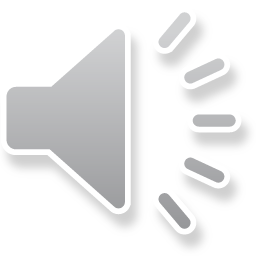 Revisions:
Students are no longer expected to simplify powers of i.
A2.EO.4b - Students are asked to recognize that simplifying a radical expression written in complex form creates an equivalent form of the expression.
19
[Speaker Notes: The 2016 SOL AII.2 has been renumbered as A2.EO.4 in the 2023 standards. This standard has students perform operations on complex numbers in the form a + bi. Students are no longer expected to simplify powers of i. The rest of the standard, including adding, subtracting, and multiplying complex numbers, is largely unchanged.]
Equations & Inequalities
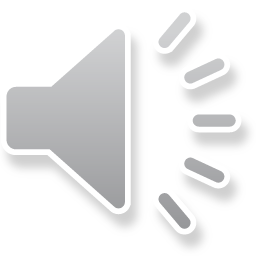 [Speaker Notes: We will now look at the changes that occurred in the Equations and Inequalities strand.]
Standard AII.3a (2016) - Standard A2.EI.1 (2023)
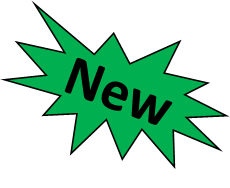 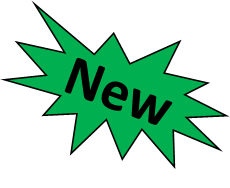 Revisions:
A2.EI.1a and A2.EI.1b - Students will be creating absolute value equations and inequalities to model a contextual situation.
A2.EI.1d- When representing the solution to an inequality, three representations are specified: set notation, interval notation, and a number line.
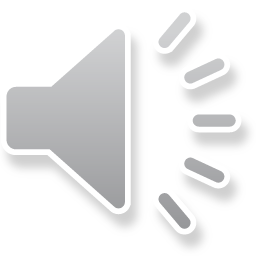 21
[Speaker Notes: In the 2016 Standards, AII.3 described the different types of equations that students needed to be able to solve. These equations have been separated into different standards for the 2023 Standards.

2016 SOL AII.3a has been renumbered as 2023 SOL A2.EI.1. This standard has students working with absolute value equations. In the 2016 Standards, students were asked to solve absolute value equations and inequalities. In the 2023 Standards, students are asked to represent, solve, and interpret the solution to absolute value equations and inequalities. Also new to the standard is creating an equation or an inequality to model a contextual situation. When representing the solution to an inequality, three representations are specified. These representations are set notation, interval notation, and a number line.]
Standard AII.3B (2016) - Standard A2.EI.2 (2023)
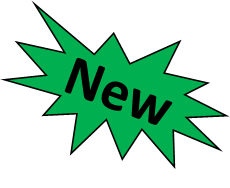 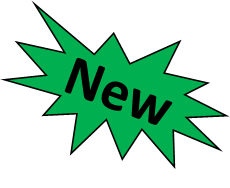 Revisions:
A2.EI.2a - Students will be creating quadratic equations and inequalities to model a contextual situation.
A2.EI.2c - Students will be solving quadratic inequalities.
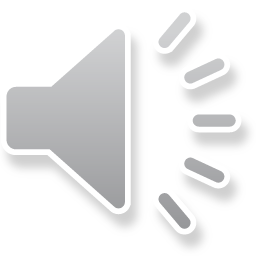 22
[Speaker Notes: 2016 standard AII.3b has been renumbered as A2.EI.2 in the 2023 SOL. This standard has students working with quadratic equations. In the 2016 Standards, students were asked to solve quadratic equations. In the 2023 Standards, students are asked to represent, solve, and interpret the solution to quadratic equations. Also new to the standard is creating an equation to model a contextual situation. 

The other new expectation is solving a quadratic inequality in one variable. Students are asked to create a quadratic inequality to model a contextual situation, and represent, solve, and interpret the solution to a quadratic inequality.]
Standard AII.3C (2016) - Standard A2.EI.4 (2023)
Revisions:
A2.EI.4a - Students will be creating equations containing a rational expression to model a contextual situation.
A2.EI.4d - Students will be considering whether a possible solution to an equation containing a rational expression is extraneous.
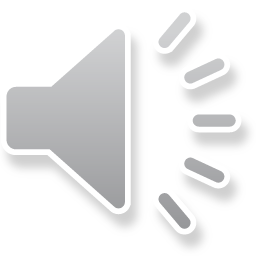 23
[Speaker Notes: 2016 standard AII.3c has been renumbered as 2023 standard A2.EI.4. This standard has students working with equations containing rational algebraic expressions. In the 2016 Standards, students were asked to solve equations containing rational algebraic expressions. In the 2023 Standards, students are asked to represent, solve, and interpret the solution to these equations. Also new to the standard is creating an equation to model a contextual situation. Additionally, students are asked to recognize that some of these equations may have an extraneous solution. Students will need to justify why a possible solution to the equation may be extraneous.]
Standard AII.3D (2016) - Standard A2.EI.5 (2023)
Revisions:
A2.EI.5c - Students will be considering whether a possible solution to an equation containing a radical expression is extraneous.
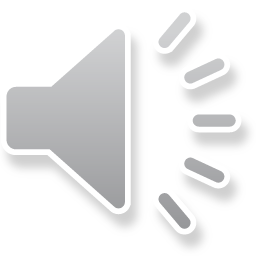 24
[Speaker Notes: 2016 SOL AII.3d has been renumbered as 2023 standard A2.EI.5. This standard has students working with equations containing radical expressions. In the 2016 Standards, students were asked to solve equations containing radical expressions. In the 2023 Standards, students are asked to represent, solve, and interpret the solution to these equations. Additionally, students are asked to recognize that some of these equations may have an extraneous solution. Students will need to justify why a possible solution to the equation may be extraneous.]
Standard AII.4 (2016) - Standard A2.EI.3 (2023)
Revisions:
A2.EI.3a - Students will be creating equations containing a rational expression to model a contextual situation.
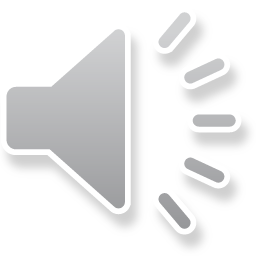 25
[Speaker Notes: 2016 standard AII.4 has been renumbered as 2023 SOL A2.EI.3. This standard has students working with a system of equations. Students will continue to solve a system of equations that includes either two quadratic equations, or a linear equation and a quadratic equation. New to the standard is the expectation that students will create a system of equations to model a contextual situation.]
Standard AII.8  (2016) - Standard A2.EI.6 (2023)
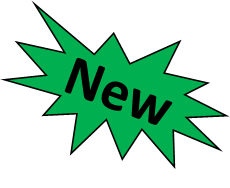 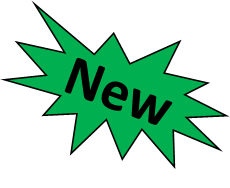 Revisions:
A2.EI.6a - Solving polynomial equations of degree three or higher is new to the 2023 standards
A2.EI.6c - Students will be solving a polynomial equation over the set of complex numbers
A2.EI.6d – Students will verify possible solutions to polynomial equations and explain and interpret solutions
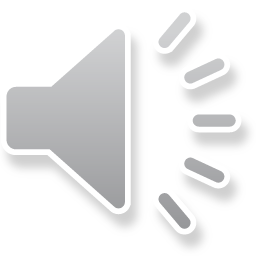 26
[Speaker Notes: Standard A2.EI.6 is a largely new expectation that contains some elements from the 2016 standard AII.8. Since the 2016 AII.8 standard is in the Functions strand, we are including this as new content in the Equations and Inequalities strand in 2023. In this 2023 standard, students will represent, solve, and interpret the solution to a polynomial equation of degree three or higher. This includes determining a factored form of a polynomial equation from its zeros or x-intercepts and determining the number and type of solutions of a polynomial equation, which was content moved from SOL AII.8. In part c, students will solve a polynomial equation over the set of complex number. In part d) of SOL A2.EI.6, students will verify solutions of polynomial equations of degree three or higher using algebra, graphically, or with technology. Students will be able to explain the solution method and interpret solutions in context.]
Functions
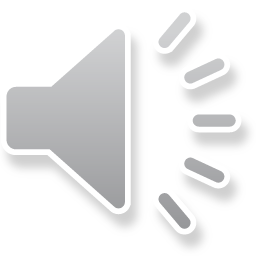 [Speaker Notes: We will now review the changes that occurred in the Functions strand.]
Standard AII.5 (2016) - Deleted
Revisions:
Students are no longer expected to simplify powers of i.
Students are asked to recognize that simplifying a radical expression written in complex form creates an equivalent form of the expression.
Revisions:
Content from the 2016 standard AII.5 addressing sequences and series has moved to Mathematical Analysis
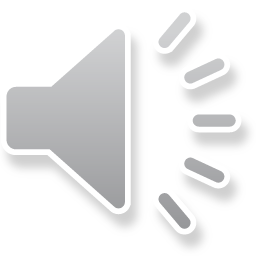 28
[Speaker Notes: 2016 SOL AII.5 has been moved into Math Analysis for the 2023 Standards.]
Standard AII.6  (2016) - Standard A2.F.1 (2023)
Revisions:
The types of functions investigated will no longer include absolute value or polynomial functions for A2.F.1 in the 2023 standard. 
A2.F.1b and A2.F.1c – Transformation notation is specifically addressed and the constant, k, includes both integer and rational values.
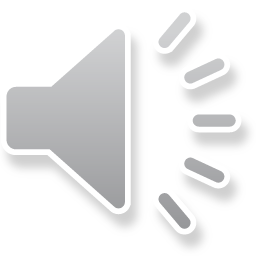 29
[Speaker Notes: In the 2023 standards, A2.F.1 is a combination of parts of multiple 2016 standards.  2016 SOL AII.6 has been renumbered as part of A2.F.1 in a) through c). This standard is about function families and transformations, and in the 2023 version absolute value and polynomial functions have been removed. Also in the 2023 version, transformation notation is specifically addressed and the constant, k, include both integer and rational values.]
Standard AII.7  (2016) - Standard A2.F.2 (2023) 1 of 3
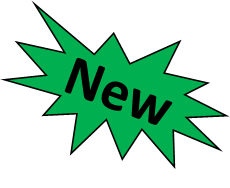 Revisions:
Piecewise-defined functions are now included in A2.F2 for the 2023 Standards.
Linear and quadratic functions are no longer included in the 2023 standard as types of functions to investigate.
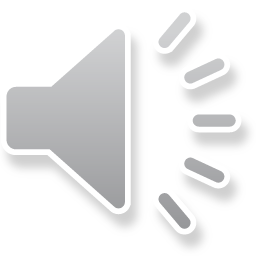 30
[Speaker Notes: The 2016 standard AII.7 is about investigating and analyzing different type of functions. SOL AII.7 has been spilt between SOL A2.F.1 and  SOLA2.F.2 in the 2023 Standards . AII.7 a through e was renumbered into A2.F.2 a through e. In the types of functions listed, quadratic and linear functions were removed from the standard. Piecewise functions are a new addition to this standard in 2023.]
Standard AII.7  (2016) - Standard A2.F.2 (2023) 2 of 3
Revisions:
A2.F.2f - Explaining the meaning of x and f(x) in a context has been added to the 2023 Standards.
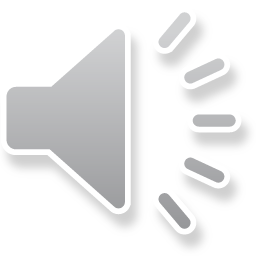 31
[Speaker Notes: 2016 standard AII.7 f, h, and i was renumbered as 2023 SOL A2.F.2 f through h. For the sub-standard f in the 2023 standard, explaining the meaning of x and f(x) in context is a new addition.]
Standard AII.7  (2016) - Standard A2.F.2 (2023) 3 of 3
Revisions:
Students are no longer expected to simplify powers of i.
Students are asked to recognize that simplifying a radical expression written in complex form creates an equivalent form of the expression.
Revisions:
A2.F.2i – Students will justify and explain why two functions are inverses of each other.
A2.F.2i - Determine the inverse of a function is now restricted to when given only a linear or quadratic function which would result in inverse functions that could be linear, quadratic and square root.
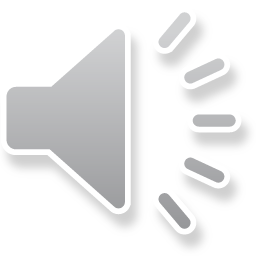 32
[Speaker Notes: 2016 SOL AII.7 j and k was renumbered into SOL A2.F.2 i through k. Determining the inverse of a function algebraically and graphically is now restricted to when given only a linear or quadratic function, which would result in an inverse function that is linear, quadratic, and square root. Determining the inverse of a cubic or cube root function has been removed for the 2023 standards. New in the 2023 standard it now includes the expectations to be able to justify and explain why two functions are inverses of each other.]
Standard AII.7.g  (2016) - Standard A2.F.1.e (2023)
Revisions:
The 2016 version of this sub-standard includes polynomial functions, which is not a function addressed in the 2023 standard A2.F.1.
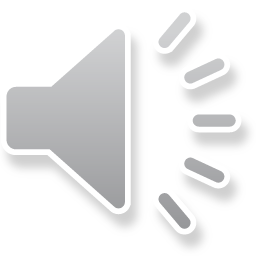 33
[Speaker Notes: 2016 SOL AII.7g was renumbered into the 2023 standard A2.F.1 e. The 2016 version of this sub-standard includes polynomial functions, which is not a function addressed in the A2.F.1 standard.]
Standard AII.8  (2016) - Standard A2.EI.6 (2023)
Revisions:
Content included in A2.EI.6 in the Equations and Inequalities strand
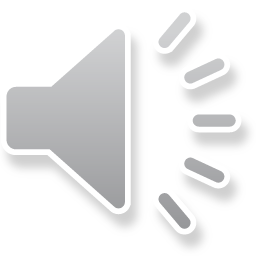 34
[Speaker Notes: The 2016 SOL AII.8 was renumbered to A2.EI.6 in the 2023 Algebra 2 standards. AII.8 focused on the relationship between solutions, zeros, x-intercepts, and factors of polynomial expressions. In the 2023 standards, A2.EI.6 shifts the focus to solving and interpreting solutions to polynomial equations with a degree of three or higher. Note that A2.EI.6 is a standard in the Equations and Inequalities strand and was mentioned earlier in the presentation and is being mentioned here again because of its relationship to AII.8 content from the 2016 standards.]
Statistics
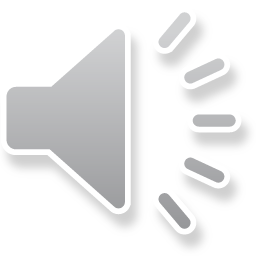 [Speaker Notes: We will now review the changes that occurred in the Statistics strand.]
Standard AII.9 (2016) - Standard A2.ST.2 (2023) 1 of 2
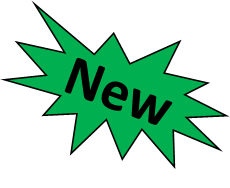 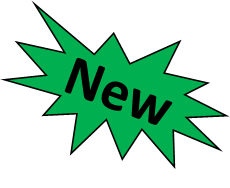 Revisions:
The data cycle is part of the 2023 SOL A2.ST.2 and includes formulating investigative questions that require the collection of bivariate data; which can be collected or acquired through research, surveys, observations, scientific experiments, polls, or questionnaires
A2.ST.2d - Curves of best fit can be represented by linear, quadratic, exponential, or a combination of these functions
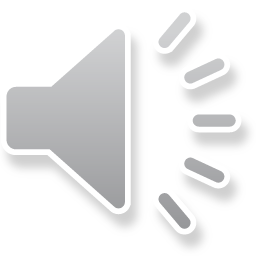 36
[Speaker Notes: 2016 SOL AII.9 has been renumbered to A2.ST.2 in the 2023 standards. In the 2023 standards, A2.ST.2 has an additional focus around the data cycle. SOL A2.ST.2 is divided in this presentation into two different slides due to the additional knowledge and skills added around the data cycle. 
New to the standard for A2.ST.2 includes formulating investigative questions that require the collection of bivariate data; which is to be acquired through research, surveys, observations, scientific experiments, polls, or questionnaires. A parameter change for A2.ST.2 is  that curves of best fit can be represented by linear, quadratic, exponential, or a combination of these functions.]
Standard AII.9 (2016) - Standard A2.ST.2 (2023) 2 of 2
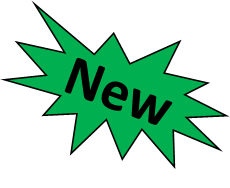 Revisions:
A2.ST.2f - A new addition is the use of the correlation coefficient to designate the goodness of fit of a linear function.
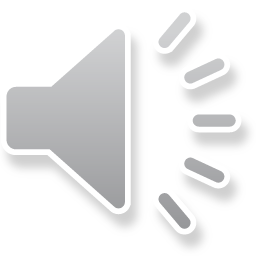 37
[Speaker Notes: Continuing with the renumbering of the 2016 standard AII.9 to A2.ST.2 for the 2023 standards, another new addition to A2.ST.2 is having students use the correlation coefficient to designate the goodness of fit of a linear function.]
Standard AII.10 (2016) - Standard A2.F.1 (2023)
Revisions:
Direct Variation is addressed in the Grade 7 Mathematics Standards of Learning.
A2.F.1d – Includes determining when two variables are directly or inversely proportional given a table of values, along with writing an equation and creating a graph to represent a direct or inverse variation, including contextual situations
Joint variation and a combination of direct and inverse variations has been removed in the 2023 Standards.
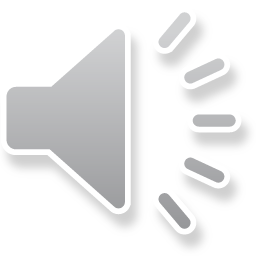 38
[Speaker Notes: SOL AII.10 from the 2016 standards was renumbered to be A2.F.1d in the 2023 standards. Note that A2.F.1d is in the Functions strand of the standards, whereas AII.10 in 2016 is in the Statistics strand. Direct variation is introduced in the Grade 7 Mathematics standards. A2.F.1d includes determining when two variables are directly or inversely proportional given a table of values, along with writing an equation and creating a graph to represent a direct or inverse variation, including contextual situations. Please note that joint variation, along with a combination of direct and inverse variation, is no longer included in the 2023 Algebra 2 standards.]
Standard AII.11 (2016) - A2.ST.1 (2023) 1 of 3
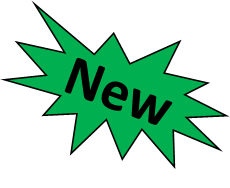 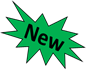 Revisions:
In A2.ST.1, the data cycle includes formulating investigative questions that require the collection of a large set of univariate data; which is to be acquired through research, surveys, observations, scientific experiments, polls, or questionnaires.
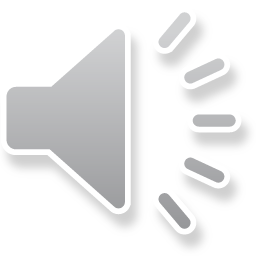 39
[Speaker Notes: 2016 SOL AII.11 has been renumbered to be A2.ST.1 in the 2023 standards. A2.ST.1 is another standard that now has a big focus on the data cycle. A2.ST.1a and b is similar to A2.ST.2a and b that we already talked about except it focuses on univariate data.]
Standard AII.11 (2016) - A2.ST.1 (2023) 2 of 3
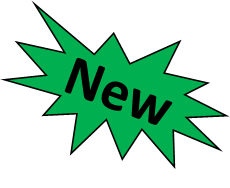 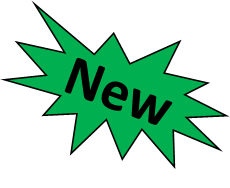 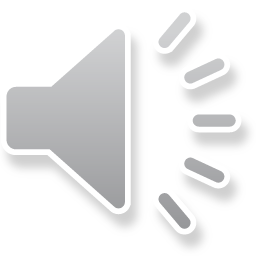 Revisions:
A2.ST.1c – Students will examine the shape of a data set that can represented by a histogram
A2.ST.1e - Data sets represented by a smooth curve will be described and interpreted and are not just restricted to normally distributed data
40
[Speaker Notes: Continuing with 2016 SOL AII.11 being renumbered as 2023 standard A2.ST.1, AII.11 addressed normally distributed data but now in A2.ST.1 the focus is on univariate data represented by a smooth curve, including the normal curve. Students are now expected to examine the shape of a data set that can be represented by a histogram. There is also a new expectation of not only describing the data distribution but also interpreting it as well. Just as in the 2016 standard, there is an expectation that students will need to interpret the z-score.]
Standard AII.11 (2016) - A2.ST.1 (2023) 3 of 3
Revisions:
Determining probabilities associated with areas under the standard normal curve has been removed from Algebra 2 and can now be found in Algebra Functions and Data Analysis (AFDA) and Probability and Stats.
A2.ST.1i - specifies the application of the Empirical Rule, which was implied, but not specified in the 2016 SOL
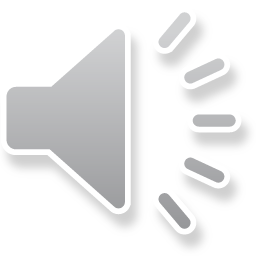 41
[Speaker Notes: 2016 SOL AII.11c had students determining probabilities under the normal curve. In the 2023 mathematics standards, determining probability as area under the curve of normal distribution, using a graphing utility or table of Standard Normal Probabilities, is included in the Algebra, Functions, and Data Analysis (AFDA) standards and in the Probability and Statistics SOL. The 2023 standard A2.ST.1 also specifies the application of the Empirical Rule, which was implied, but not specified in the 2016 SOL.]
Standard AII.12 (2016) - A2.ST.3 (2023)
Revisions:
No significant changes between the 2016 and 2023 standard
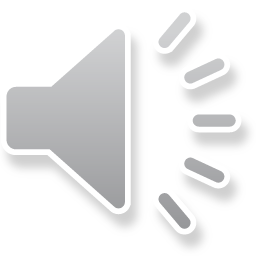 42
[Speaker Notes: There are no significant changes between the 2016 Algebra II SOL AII.12 and the 2023 standard A2.ST.3.]
Questions?
Contact the 
Virginia Department of Education’s Mathematics Team at vdoe.mathematics@doe.virginia.gov
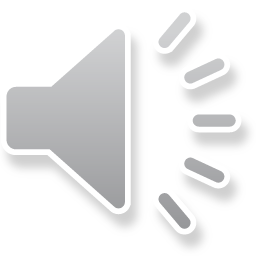 [Speaker Notes: This concludes the presentation on the 2023 Algebra 2 Standards of Learning revisions.  It may be helpful to refer to this presentation as you are using the Overview of Revisions document to plan for instruction.
Should you have any questions, feel free to contact a member of the Mathematics Team at email address shown on the screen.]